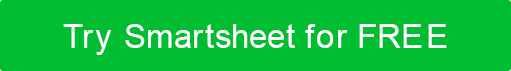 ÉTAPE 1 • 00/00/00 – 00/00/00
ÉTAPE 2 • 00/00/00 – 00/00/00
ÉTAPE 3 • 00/00/00 – 00/00/00
SMS
SMS
SMS
3
4
5
6
1
2
ÉTAPE
ÉTAPE
ÉTAPE
ÉTAPE
ÉTAPE
ÉTAPE
ÉTAPE 4 • 00/00/00 – 00/00/00
ÉTAPE 5 • 00/00/00 – 00/00/00
ÉTAPE 6 • 00/00/00 – 00/00/00
SMS
SMS
SMS
CHRONOLOGIE DU MARKETING